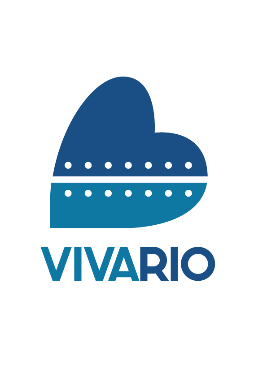 Modelo
de Apresentação
Bem Vindo ao VIVA RIO
“
Texto texto texto texto texto texto texto texto texto texto texto texto texto texto texto texto texto texto texto texto texto texto texto texto texto texto texto texto texto texto texto texto texto texto texto texto texto texto texto texto texto texto texto texto texto texto texto texto texto texto texto.
“
Rubem Cesar Fernandes
Diretor Executivo
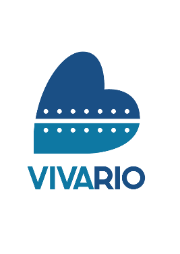 Título
Texto texto texto texto texto texto texto texto texto texto texto texto texto texto Texto texto texto texto texto texto texto texto texto texto texto texto texto texto Texto texto texto texto texto texto texto texto texto texto texto texto texto texto .
Texto texto texto texto texto texto texto texto texto texto texto texto texto texto.
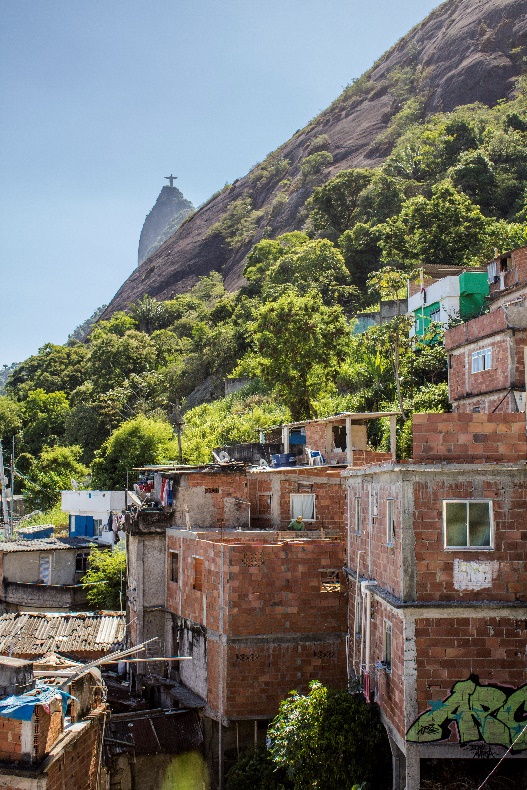 Texto texto texto texto texto texto texto texto texto texto texto texto texto texto.
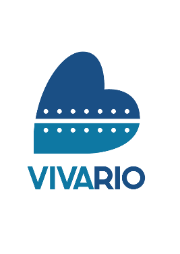 Título
Texto
Texto
Texto
Texto
Texto
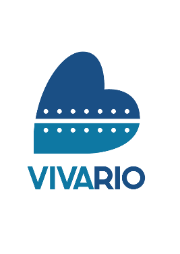 Título
Texto texto texto texto texto texto texto texto texto texto texto texto texto texto texto texto texto texto texto texto texto texto texto texto texto texto texto texto texto texto texto texto texto texto texto texto texto texto texto texto texto texto texto.
Texto texto texto texto texto texto texto texto texto texto texto texto texto texto texto texto texto texto texto texto texto texto texto texto texto texto texto texto texto texto texto texto texto texto texto texto texto texto texto texto texto texto texto.
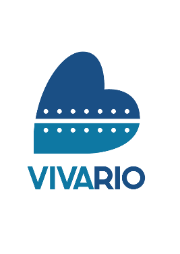 Título
Texto texto texto texto texto texto texto texto texto texto texto texto texto texto texto texto texto.

Texto texto texto texto texto texto texto texto texto texto texto texto texto texto texto texto texto texto texto texto texto texto texto texto texto texto texto texto texto texto texto texto texto texto texto texto texto texto texto texto texto texto texto.
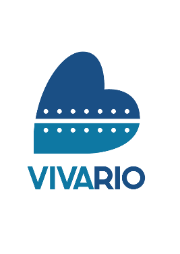 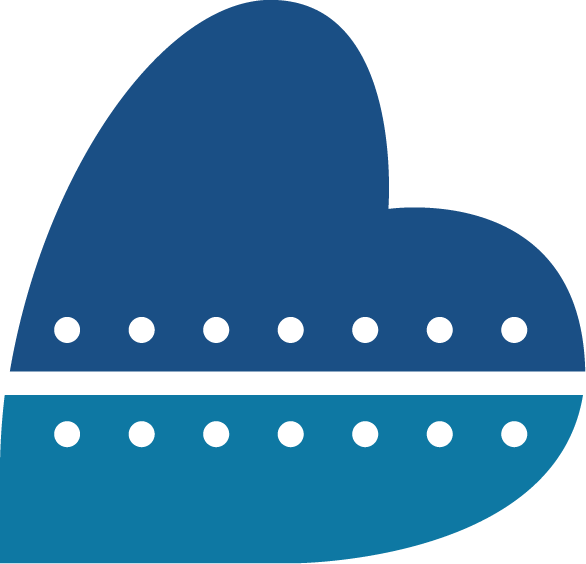 Título
Texto texto texto texto texto texto texto texto texto texto texto texto texto texto texto texto texto.

Texto texto texto texto texto texto texto texto texto texto texto texto texto texto texto texto texto Texto texto texto texto texto texto texto texto texto texto texto texto texto texto texto texto texto.
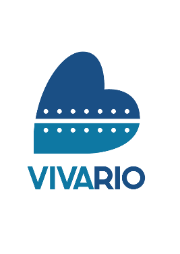 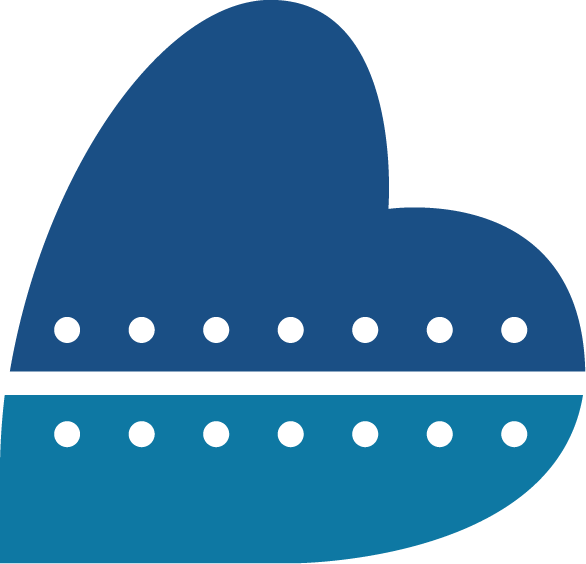 Título
Texto texto texto texto texto texto texto texto texto texto texto texto texto texto texto texto texto.

Texto texto texto texto texto texto texto texto texto texto texto texto texto texto texto texto texto Texto texto texto texto texto texto texto texto texto texto texto texto texto texto texto texto texto.
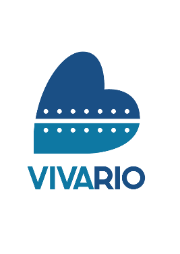 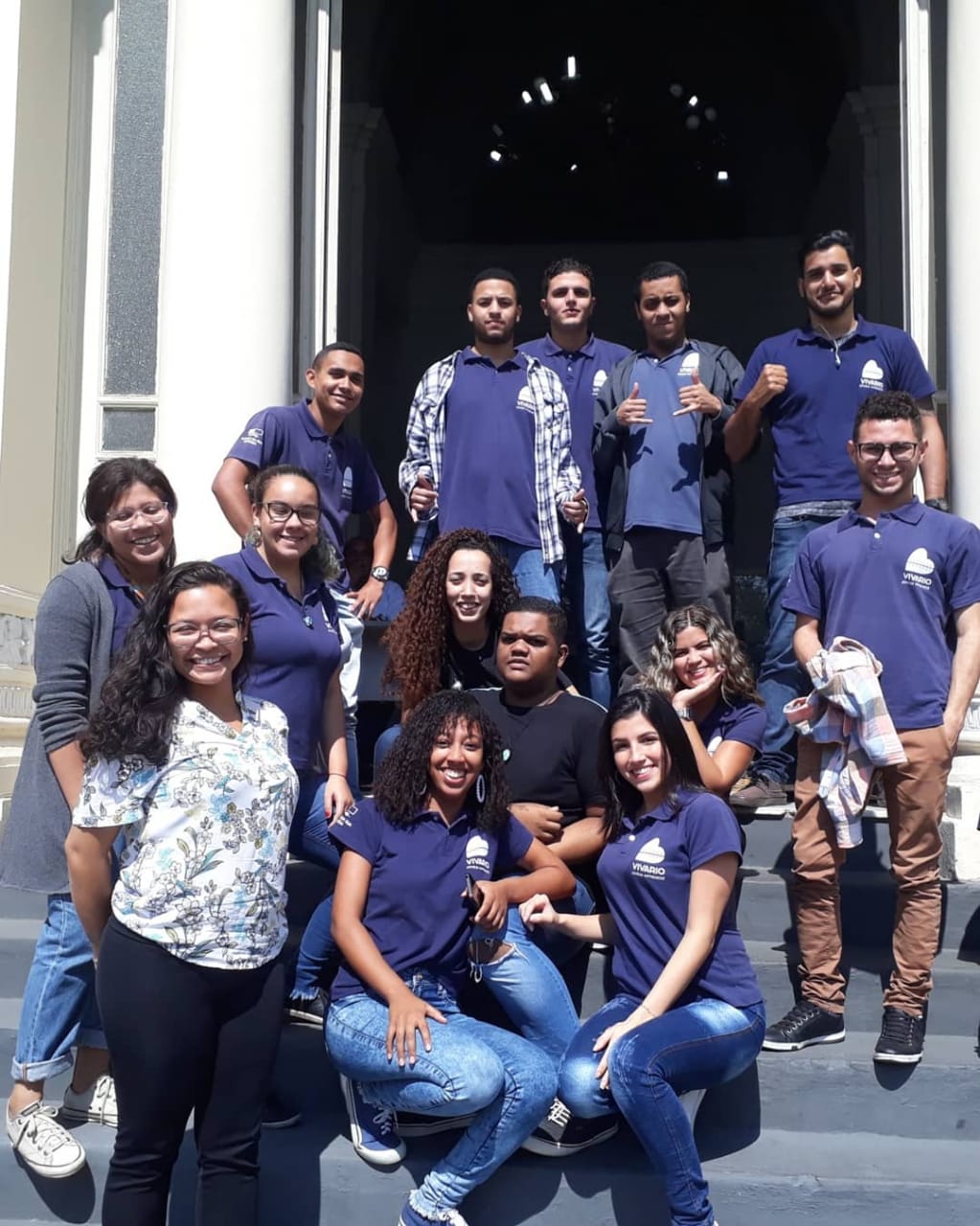 Título
Texto texto texto texto texto texto texto texto texto.
Texto texto texto texto texto texto texto texto texto.
Texto texto texto texto texto texto texto texto texto.
Texto texto texto texto texto texto texto texto texto.
Texto texto texto texto texto texto texto texto texto.
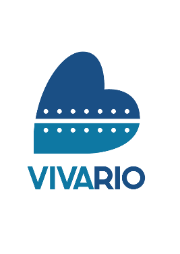 Título
Subtítulo
Texto texto texto texto texto texto texto texto texto texto texto texto texto texto texto texto texto texto texto texto texto texto texto texto texto texto texto texto texto texto texto texto texto texto texto texto texto texto texto texto texto.
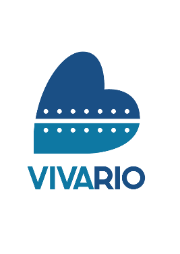 Título
Subtítulo
Texto texto texto texto texto texto texto texto texto texto texto texto texto texto texto texto texto texto texto texto texto texto texto texto texto texto texto texto texto texto texto texto texto texto texto texto texto texto texto texto texto.
Subtítulo
Texto texto texto texto texto texto texto texto texto texto texto texto texto texto texto texto texto texto texto texto texto texto texto texto texto texto texto texto texto.
Subtítulo
Texto texto texto texto texto texto texto texto texto texto texto texto texto texto texto texto texto texto texto texto texto texto texto.
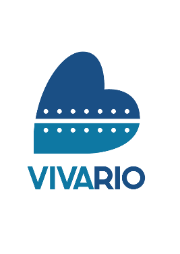 Título
Texto
Texto
Texto
Texto
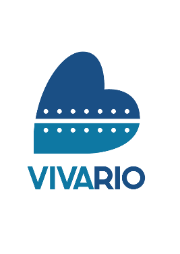 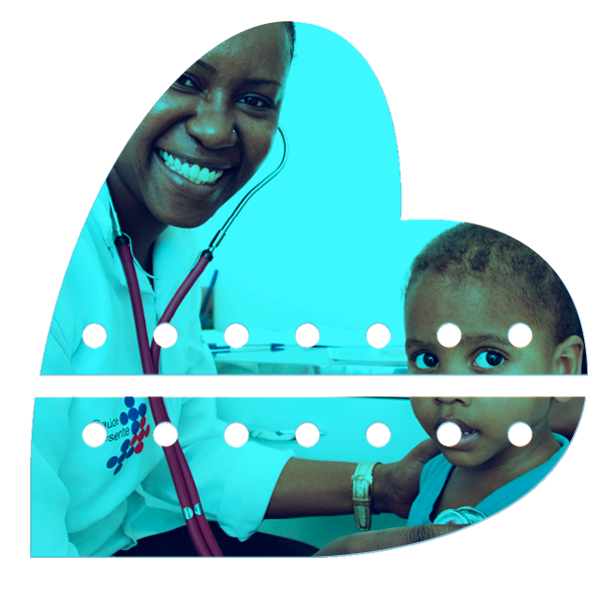 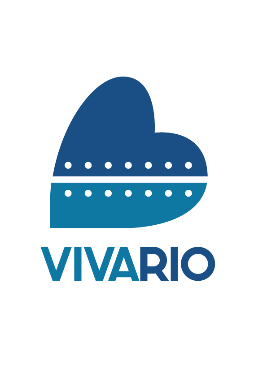 Obrigado
vivario.org.br
@viva_rio
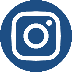 Viva Rio
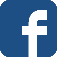 @viva_rio
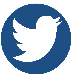